МКДОУ детский сад «Теремок» п. Керамкомбинат
Кукольный театр своими руками
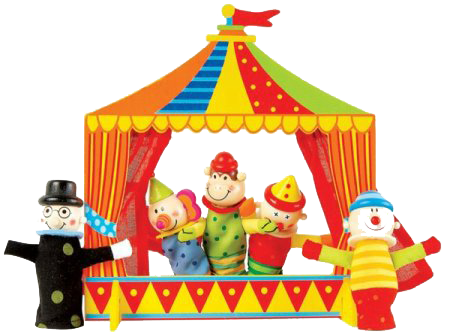 Подготовил: воспитатель Потлова О.В.
Театр на СD дисках
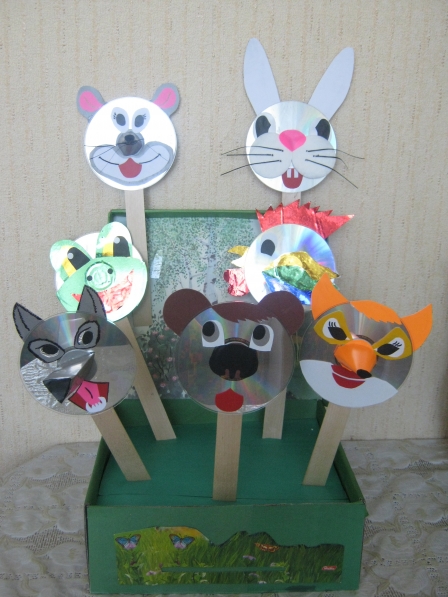 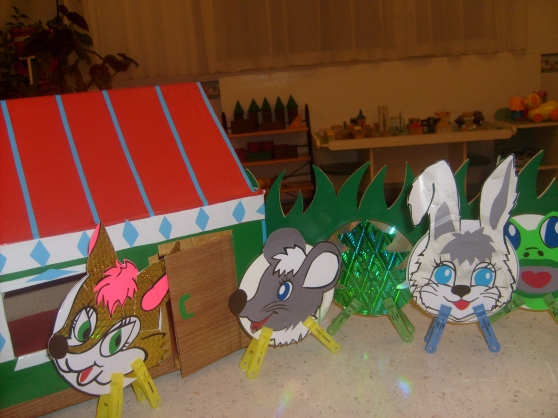 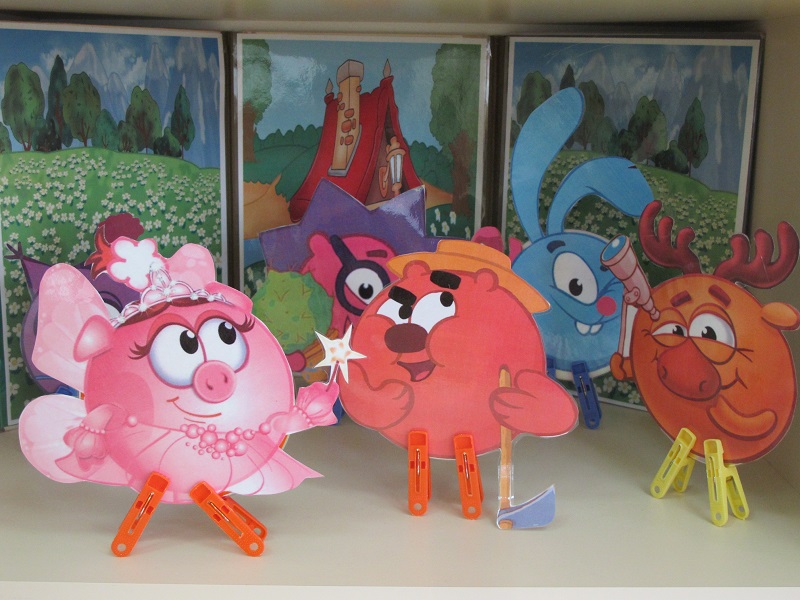 Театр на пластиковых ложках
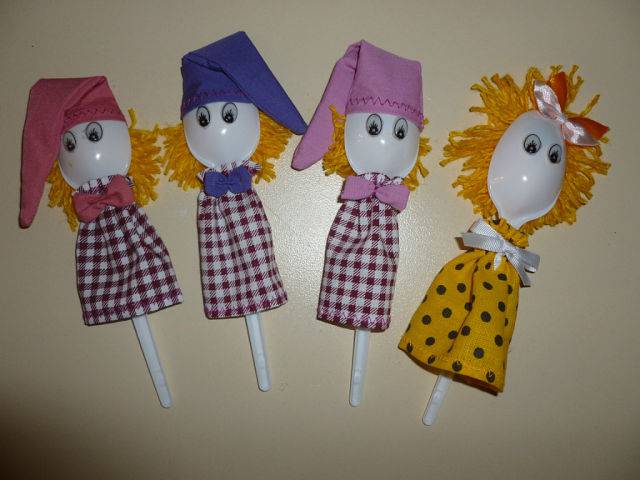 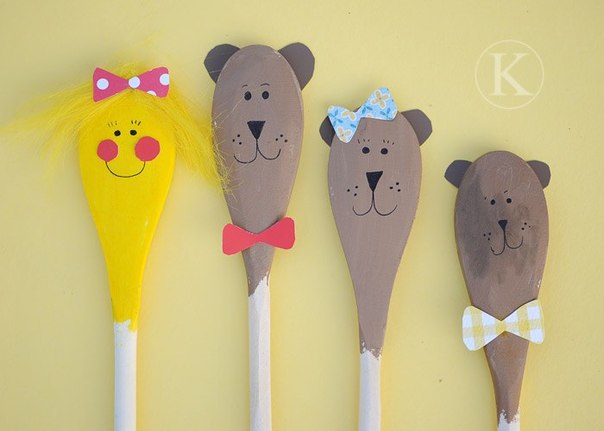 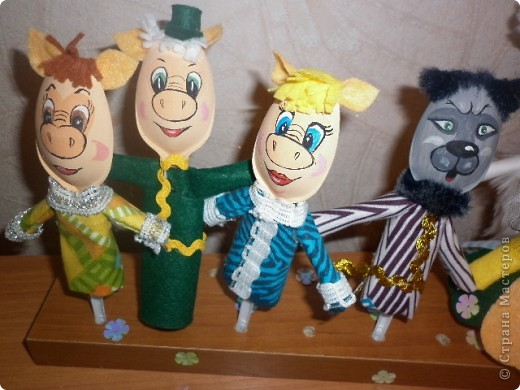 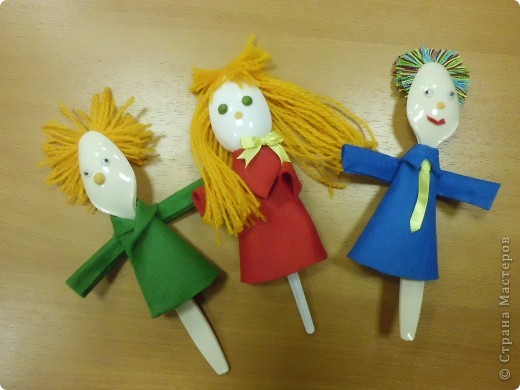 Театр на рулончиках от бумаги
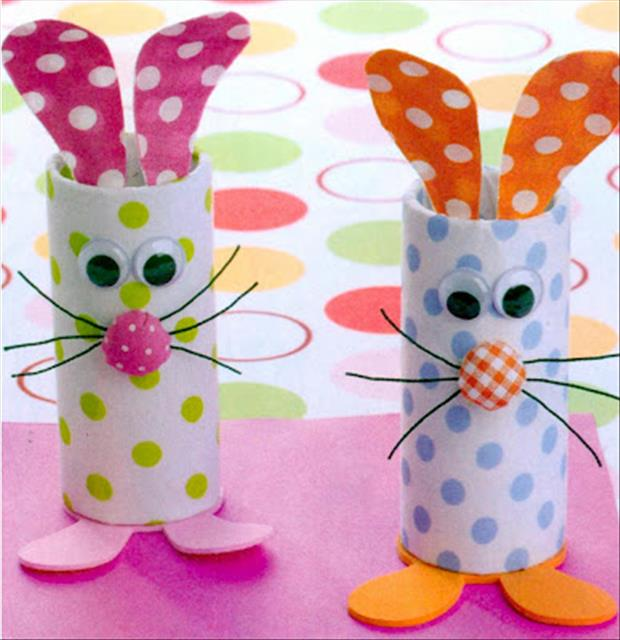 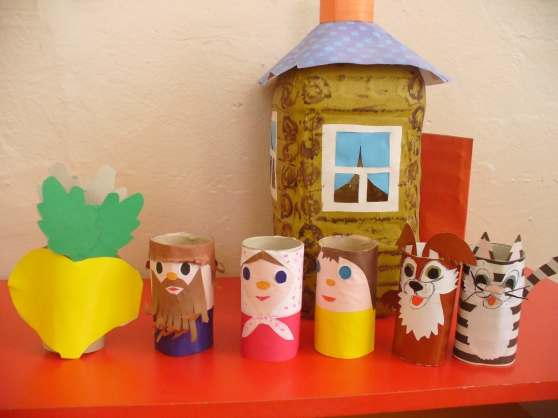 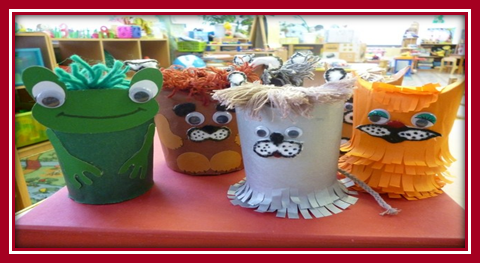 Театр из одноразовых тарелок
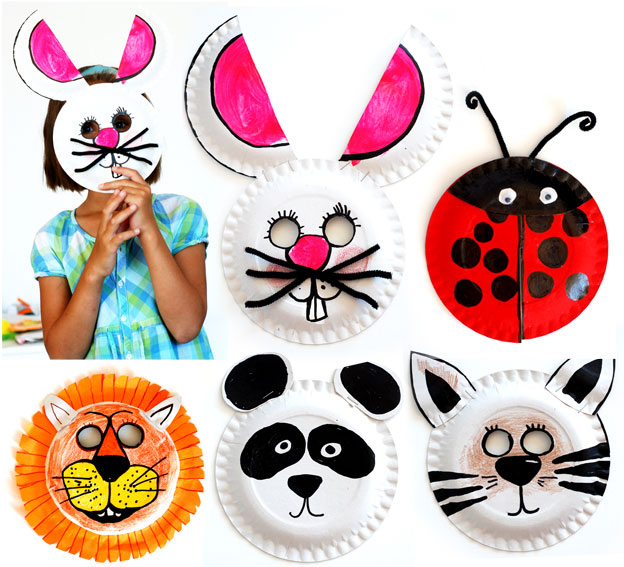 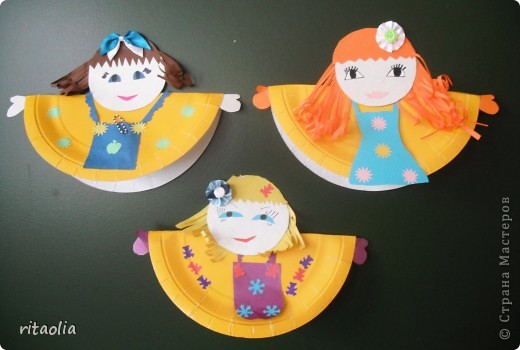 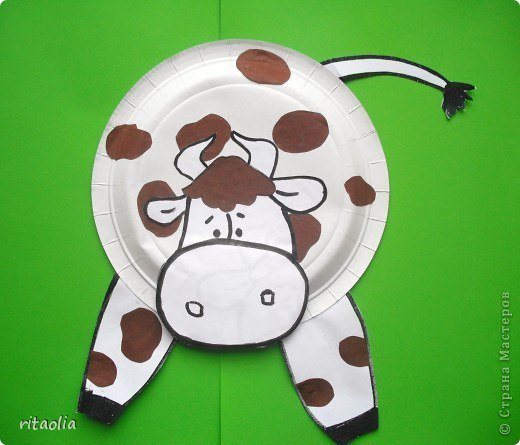 Театр шагающих кукол
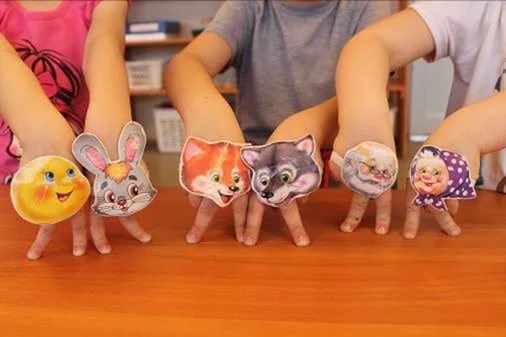 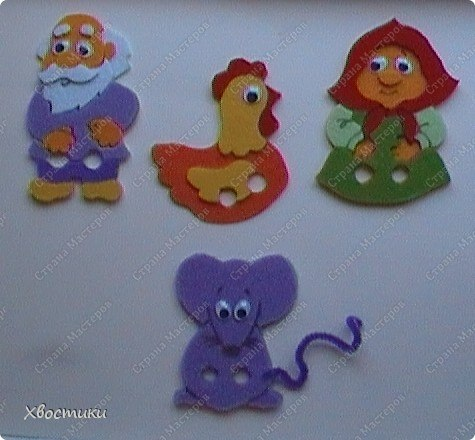 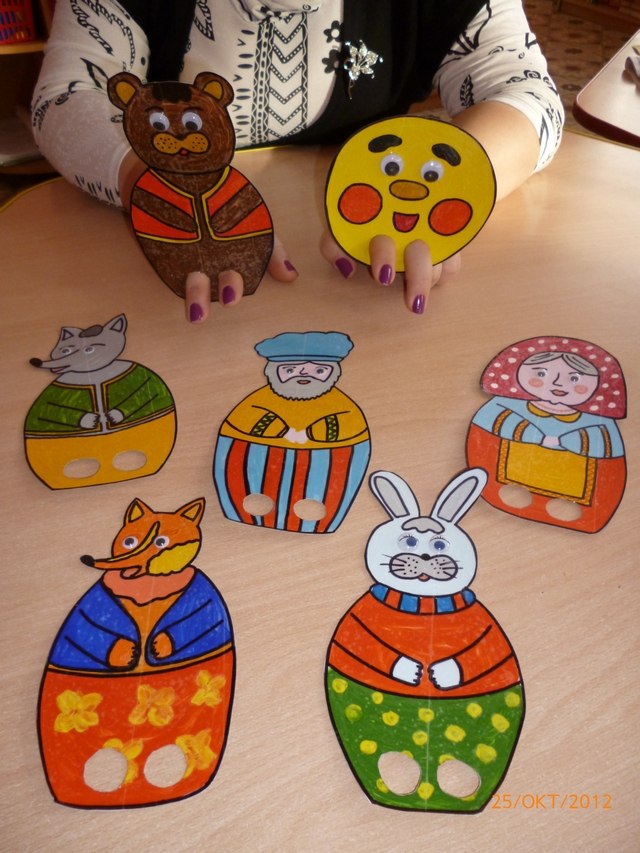 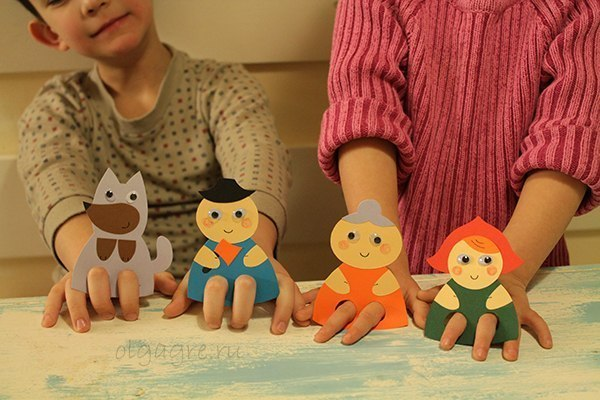 Театр из коробочек
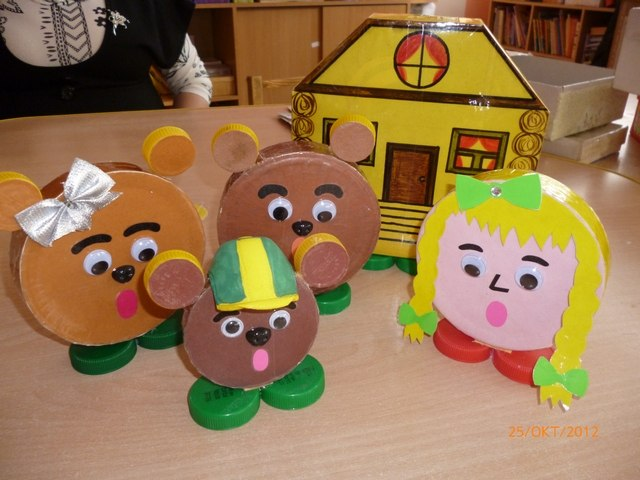 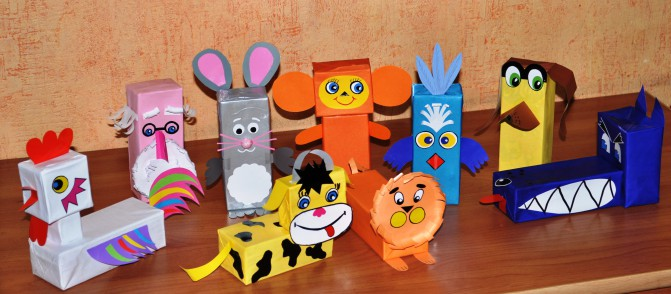 Театр из носков и перчаток
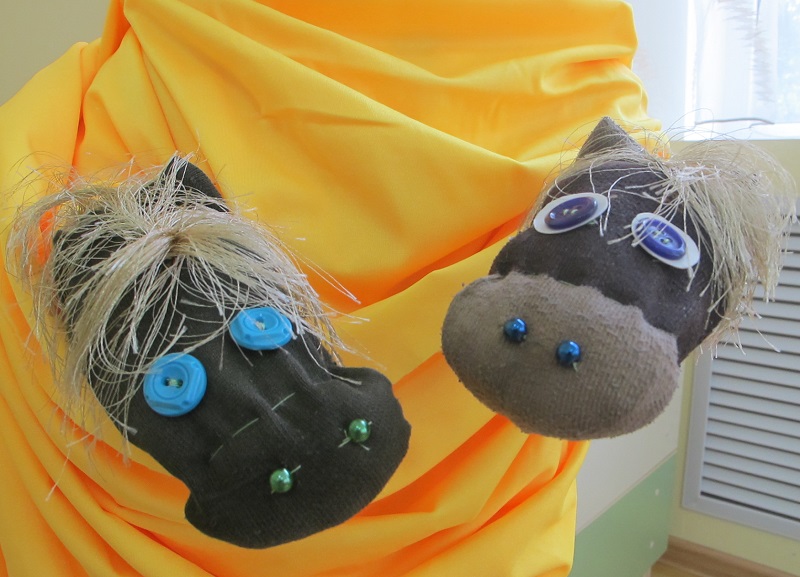 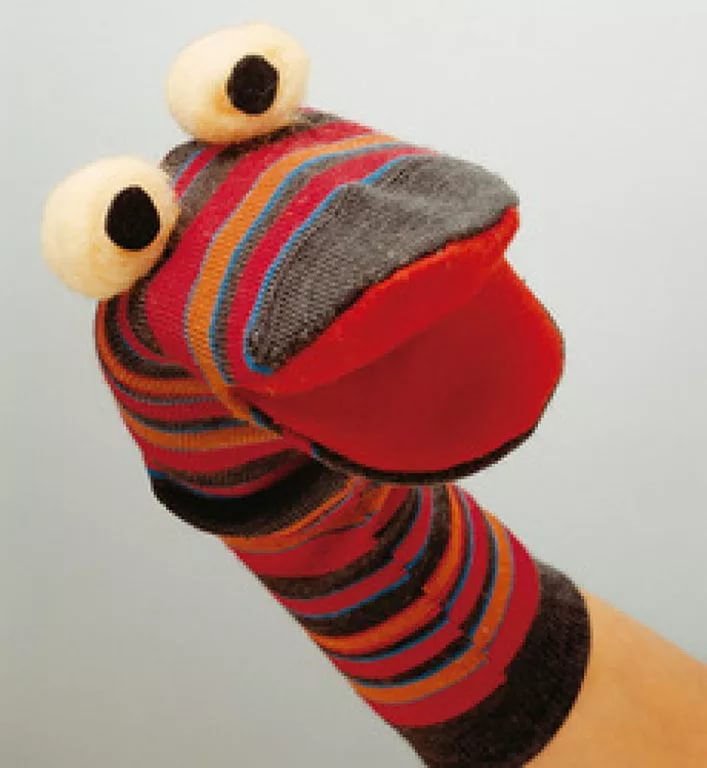 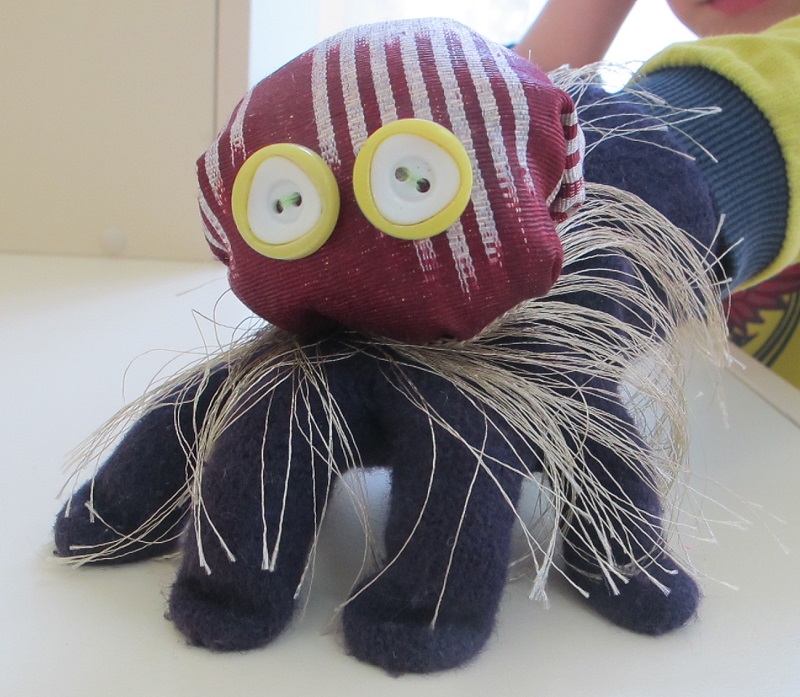 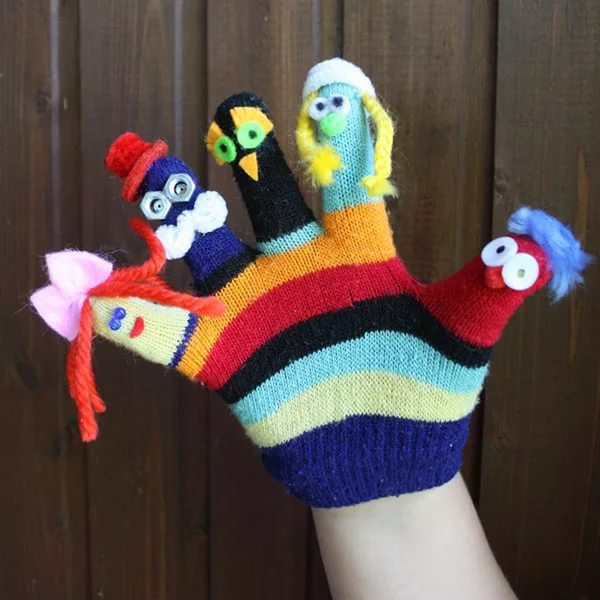 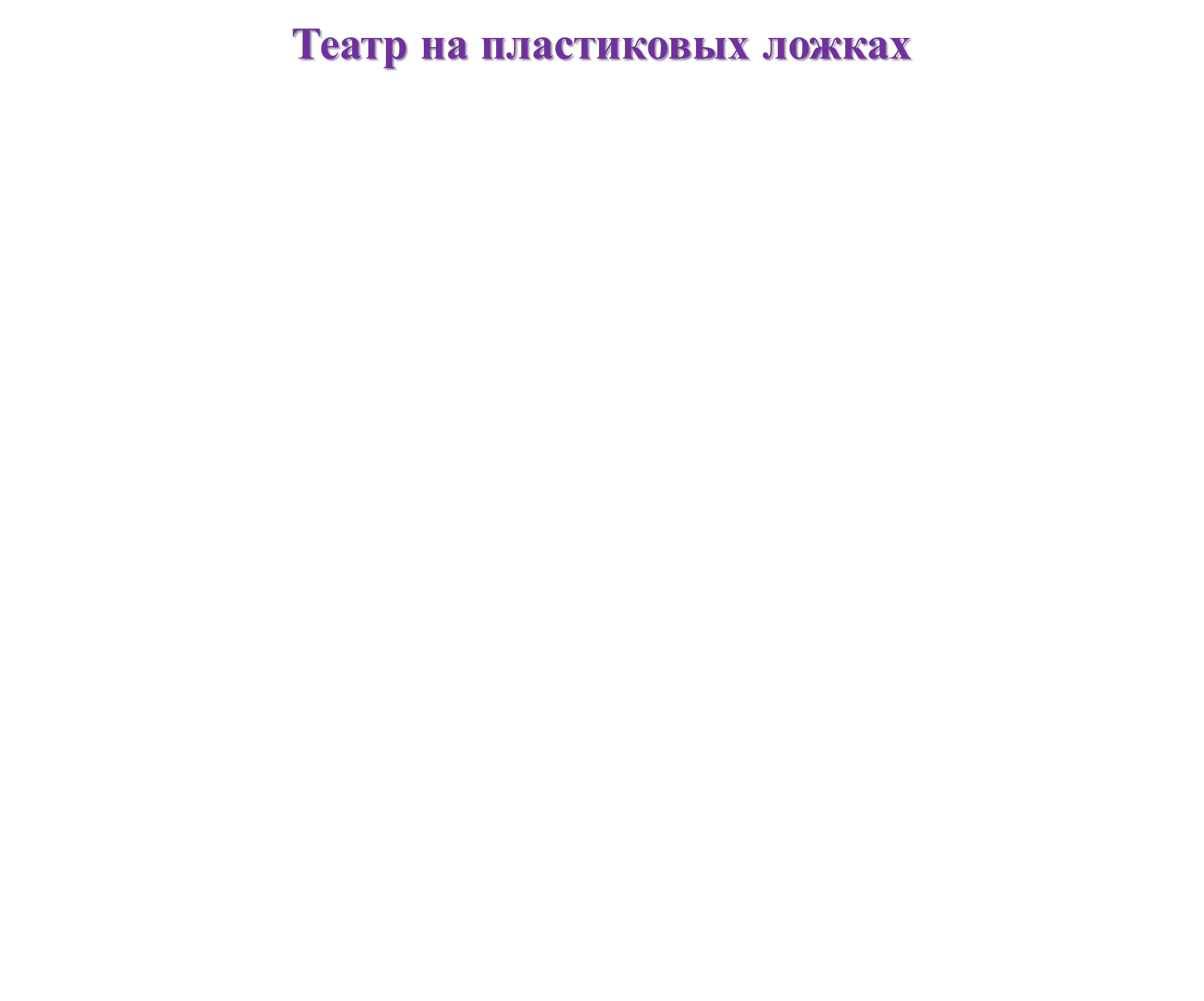 Театр на пластиковых ложках
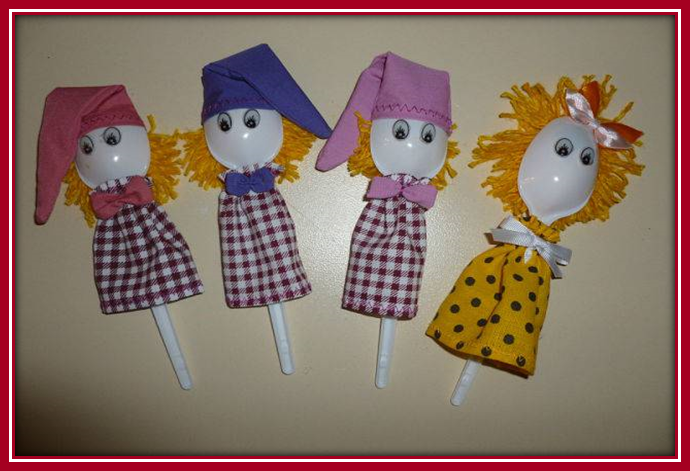 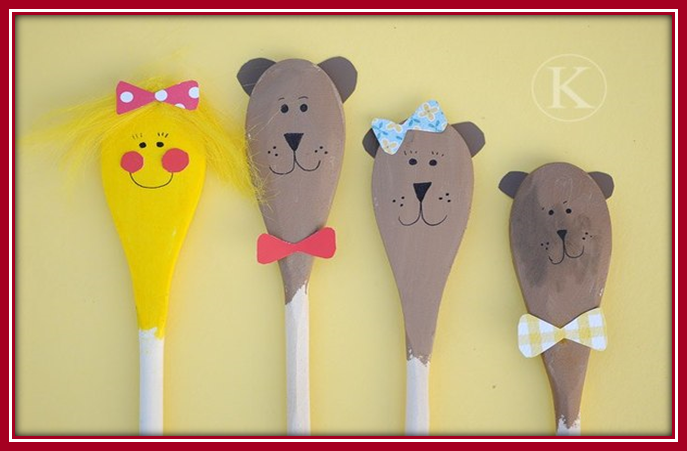 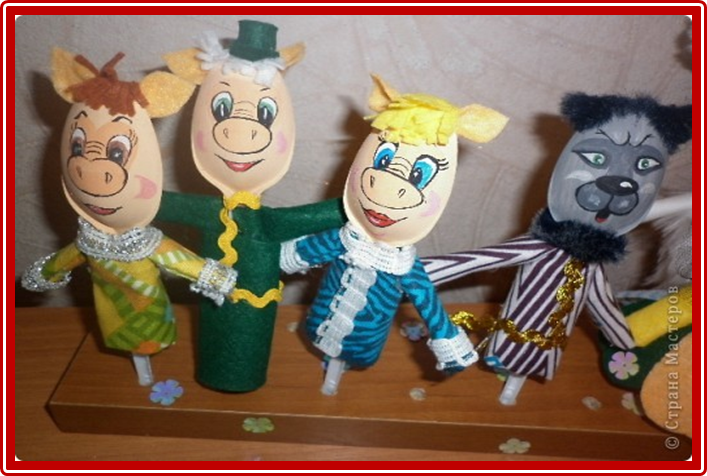 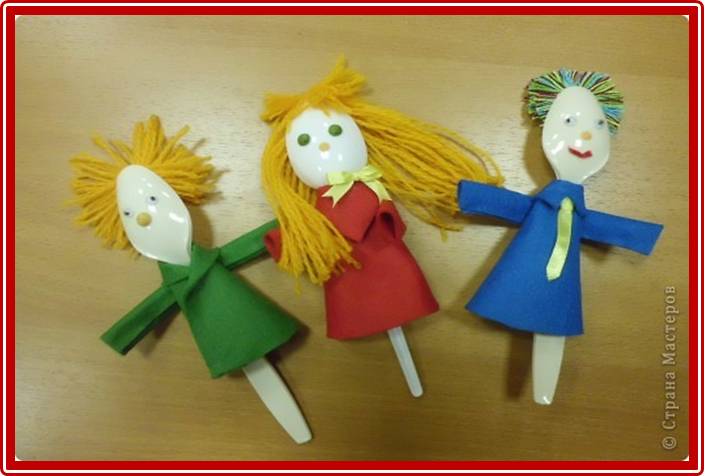